Global Record of Stocks and FisheriesRequirements and scenarios following the BB TWG meeting (March 2016)
May 2016
Rome, Italy
Outline
About the Global Record of Stocks and Fisheries (GRSF)
Overall vision
Objectives GRSF (BlueBRIDGE Task 5.2)
Potential audiences
Sources of information

Technical requirements
GRSF Overall architecture 
The GRSF database and its core elements for stocks and fisheries
Unique identifiers 
Content Management System
The GRSF Knowledge Base and competency questions
Sustainability
Activities
Global Record of Stocks and Fisheries
Visionan innovative environment supporting the collaborative production and maintenance of a comprehensive and transparent global reference set of stocks and fisheries recordsthat will boost regional and global stocks and fisheries status and trend monitoring as well as responsible consumer practices.
[Speaker Notes: Global Record of stocks and fisheries – it will be beneficial if:
it provides single access point to all available information,
it provides aggregated high level trends (ie State descriptors) preferably as a picture,
It provides minimum / comprehensive / up-to-date information

Strategic Objectives
improve the production of global/regional summary indicators on the status of fishery resources;
facilitate traceability and certification of fishery products;

will rely on global unique identifiers (UIDs) which will be essential to mainstream the production of regional or global indicators of stock status
need to be launched with a critical mass of records assembled from distinct global databases
constitute an invite for national research institutes and market actors to contribute their knowledge and join the global reporting community
huge incentive to the fisheries sector to inform society of the provenance of aquatic products in the market chain]
GRSF Overall objectives
A global platform:
For compiling and sharing stock assessment results and management data for all of the world’s fisheries
To facilitate access to information on status & trends of stocks and fisheries
To offer services to compute regional/global state of stocks indicators
To offer services to public and private actors involved in ecolabelling, traceability and sustainable fisheries
To foster improvement of data collection, assessment and governance in data poor contexts
To improve visibility and quality of the data provided by the sources
[Speaker Notes: Strategic Objectives
improve the production of global/regional summary indicators on the status of fishery resources;
facilitate traceability and certification of fishery products;

will rely on global unique identifiers (UIDs) which will be essential to mainstream the production of regional or global indicators of stock status
need to be launched with a critical mass of records assembled from distinct global databases
constitute an invite for national research institutes and market actors to contribute their knowledge and join the global reporting community
huge incentive to the fisheries sector to inform society of the provenance of aquatic products in the market chain]
Potential audiences
The data providers would be the first audience of the GRSF (including their own primary audience through their portals); if successful it may expand to the following audiences with their own requirements
FishSource
Seafood Industry (suppliers and retailers)
Researchers and Officers working on global analyses on state of fishery resources
NGOs promoting sustainable fisheries
RAM 
Researchers and Officers working on global analyses on state of fishery resources
NGOs promoting sustainable fisheries
 National agencies
FIRMS
RFBs and their member states
National agencies of governments dealing with fisheries reporting
Researchers and Officers working on global analyses on state of fishery resources
NGOs promoting sustainable fisheries 
General public
Main sources of Information
Fisheries and Resources Monitoring System (FIRMS)
RAM Legacy Stock Assessment Database
FishSource
FishBase
Comprehensive and shared global reference set of 
stocks and fisheries records
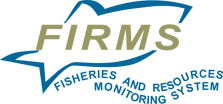 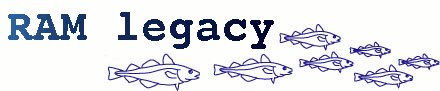 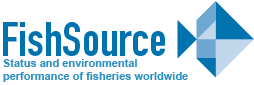 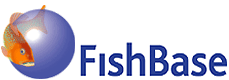 Other Sources
Chimaera (Portal to South West Indian Ocean Fisheries data)
Fisheries Linked Open Data (FLOD)
iMarine Top Level Ontology (TLO) Warehouse
Geospatial data (EEZ, FAO major fishing areas, etc.)
iMarine species data from providers (FAO-ASFIS, GBIF, ITIS, OBIS, WoRMS,etc.)
Supporting applications
COMET (mapping services)
COTRIX (Code lists management)
GRADE (FLOD maintenance)
iMarine data mining and annotations capacities
MatWare
The GRSF overall architecture
Web services
GRSF records
Documentation: https://support.d4science.org/projects/stocksandfisherieskb/wiki/GRSF_KB (GRSF Wiki)
The GRSF Database
The GRSF Database will contain mandatory and optional elements 
All GRFS content is referenced against sources of information; including ownership
All GRFS content should be published with relevant licenses
Standards: except for descriptive content, each field of a GRSF record must be compliant with a standard, possibly adopting international classifications recognized and/or maintained by FAO (e.g. ISO3 country code, ASFIS 3-Alpha code, ISSCFG)
The GRSF DatabaseElements for Stock records
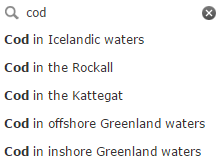 cod…
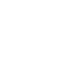 X = Elements of the record functional for the identification of a stock among multiple sources
Documentation: Descriptions of the fields of the database and standards http://goo.gl/DizvHa (Excel)
The GRSF DatabaseElements for Fishery records
X = Elements of the record functional for the identification of a fishery among multiple sources
Documentation: Descriptions of the fields of the database and standards http://goo.gl/DizvHa (Excel)
The GRSF Database Unique Identifiers
Stocks <Species code> + <Area codes> + <Management Unit>
Fishery 
<Species code> + <Area codes> + <Management Unit> + <Geartype> +  <Flag State> + <Prod System Type>
Standards (see elements of the records) 
Machine readable internal UIDs
Human readable UIDs - Specific activation for traceability purposes (coupled with labels - full names of stock or fishery)
Documentation: Stocks / Fisheries eligibility criteria to enter the GRSF 
Stocks & fisheries comparison http://goo.gl/wKSeoU 
UUIDs proposal http://goo.gl/0RLZ8f
The Content Management System (CMS)
The GRSF can be considered as a collection of mapping artefacts. The GRSF workflow is mostly automated, only in case of uncertainties the application provides a list to the admin for revision and approval (however the full list can always be screened). 
First Phase of GRSF development 
Not enabling a specific public user interface
Not allowing content modification
Providing webservices and utility site for data providers (e.g. XML/JSON webservices retrieving list of records with referenced source of information)
Functions
Approve-Reject incoming records
Publishing workflow
Activate Traceability UIDs
Manage code lists and mapping
Second Phase
Submission of new records by other data providers
The GRSF Knowledge Base (KB)
THE GRSF KB is built harvesting information in the source databases
Three levels of knowledge
The GRSF core repository including mapping artefacts
The content of the entire source datasets
The content stored in the PDF/HTML of the referenced information
Documentation: GRSF Wiki https://support.d4science.org/projects/stocksandfisherieskb/wiki/GRSF_KB
Competency questions
The competency questions give access to stocks and fisheries stored in the GRSF
Users can explore content (GRSF KB) against competency questions to get information which would not have been obtained interrogating separately the single sources
Documentation: GRSF Wiki https://support.d4science.org/projects/stocksandfisherieskb/wiki/Competence_questions
Sustainability (1)
Content
Sources - maintained by contributing partners
Data sharing artifacts (master data, mappings, ontologies) – managed by the ‘GRSF Secretariat’
System
Core system - under iMarine general Governance
Interoperable bridges – under source systems responsibility
GRSF specific tools (Master Data Management, Ontology, LOD) – under GRSF specific provisions
Sustainability (2)
Resources to sustain 
the iMarine White Paper proposes a roadmap
Public-led Partnership
MoU’s to operationalize collaborations
Core legal entity
Sustainability options includes in-kind inputs, sponsors, membership fees, subscription fees, pay-per-use
Documentation: GRSF Wiki https://support.d4science.org/projects/stocksandfisherieskb/wiki/Governance_and_Sustainability
Activities
Data providers (to formulate and/or finalize):
Provide source records to GRSF and related services
Finalize matching strategy for single stock/fishery across data providers
Finalize criteria of eligibility for GRSF inclusion
Finalize requirements and standards for GRSF content (including new code lists e.g. the fishery management geospatial units, and possible tailoring of source records)
Compile requirements for the Content Management System 
Formulate competency questions (users oriented searches)
Compile Wiki pages on governance and sustainability issues, and recommendations 
Provide guidelines to access information through application of semantic harvesting and mining technologies (3rd level of GRSF KB)
Pilot tests (e.g. for handling pdfs at partners level, testing of delivered features/systems)
Developers
Design applications architecture and identify the software components and actors
Build the GRSF knowledge base - Master Data Management - CMS - Web services, etc. according to above design
شكر
謝謝
Merci
Thank You
Благодарю
¡Muchas Gracias!